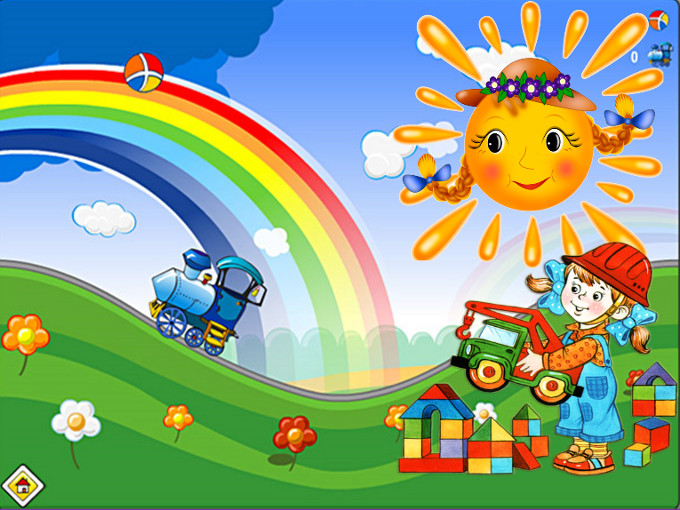 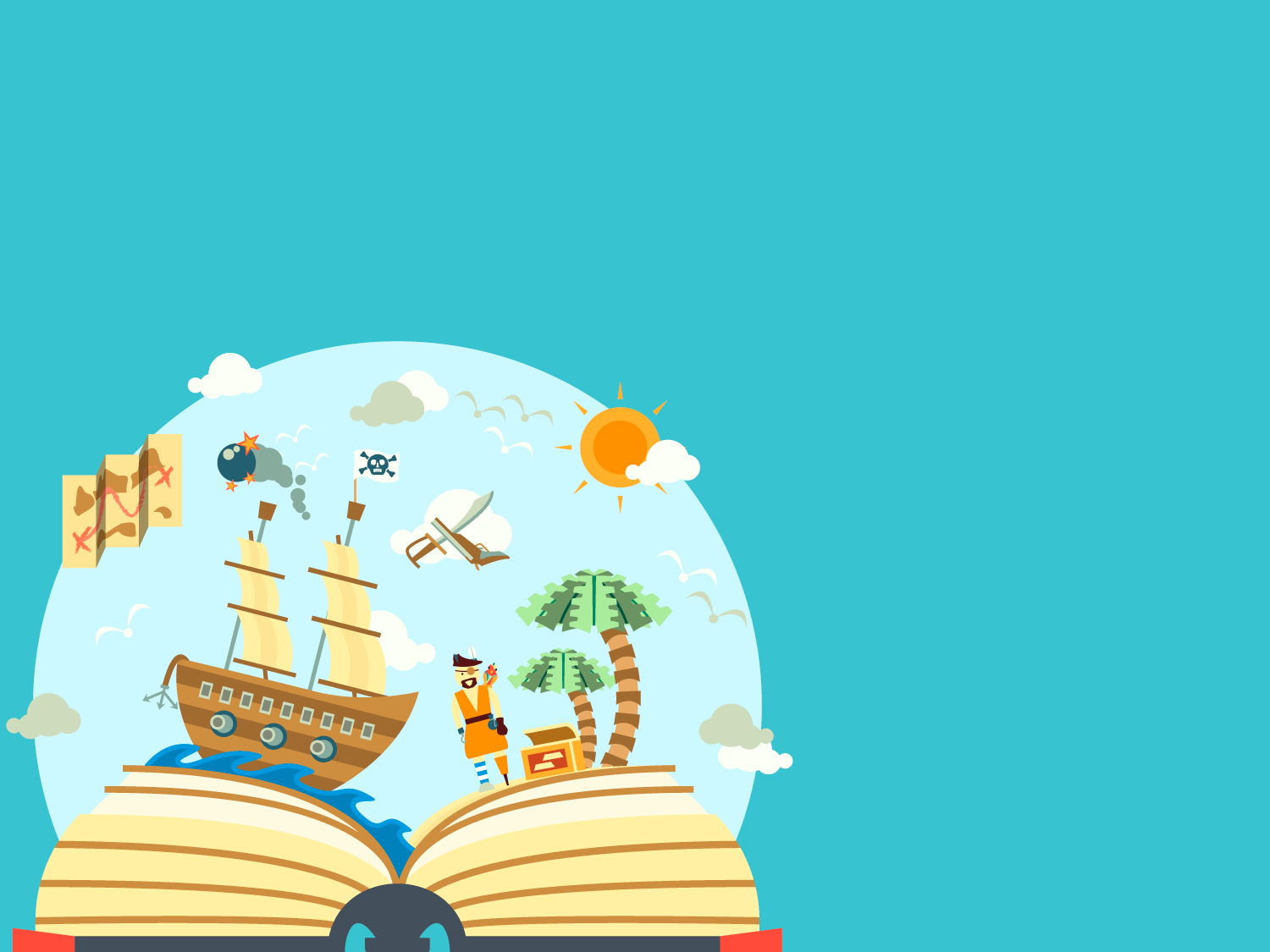 “ Граючись – навчаємось ”.
“ Граючись –         навчаємось”.
Підготувала: вихователь групи                                      “ Сніжинка-Веселка”                                                                                                                                                                             Павленко М.І.
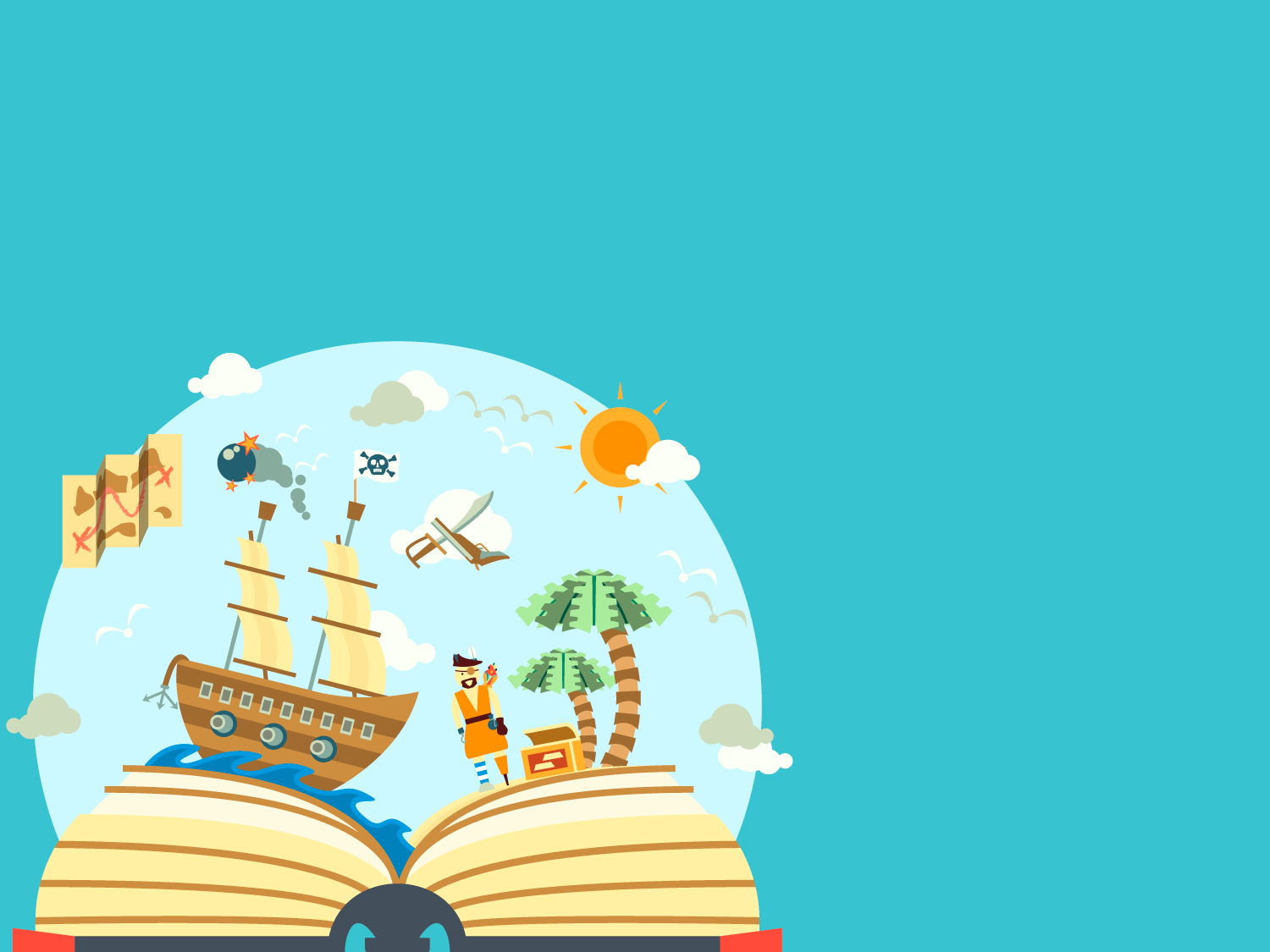 Діти сьогодні до нас завітали гості, давайте повернемося і привітаємося з ними. Гості приносять радість до дому тому і наші гості принесли світло до нашого класу.Вони прийшли подивитися як ми навчилися з вами швидко і гарно   виконувати завдання. Тож покажемо на що ми здатні. Давайте я прочитаю вам наш організаційний вірш.

Ми граючись навчаємось,                                                                                                                            Навчаючись ми граємось..                                                                                                                                                                           Ну і звичайно у грі,                     
Ми завжди розвиваємось.
Працюватимемо старанно,
Щоб почути у кінці.
Що у нашім першім класі,
Діти просто молодці.
До теми заняття:
Скажіть, яка зараз пора року?
Скільки місяців є у цій порі року?
Чи знаєте ви Їх назви?
Сьогодні у нас буде заняття з елементами гри.
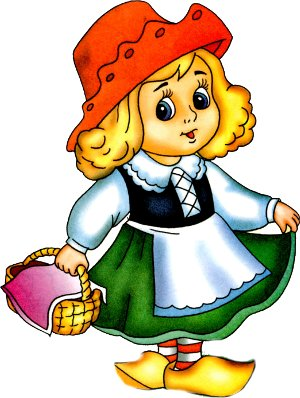 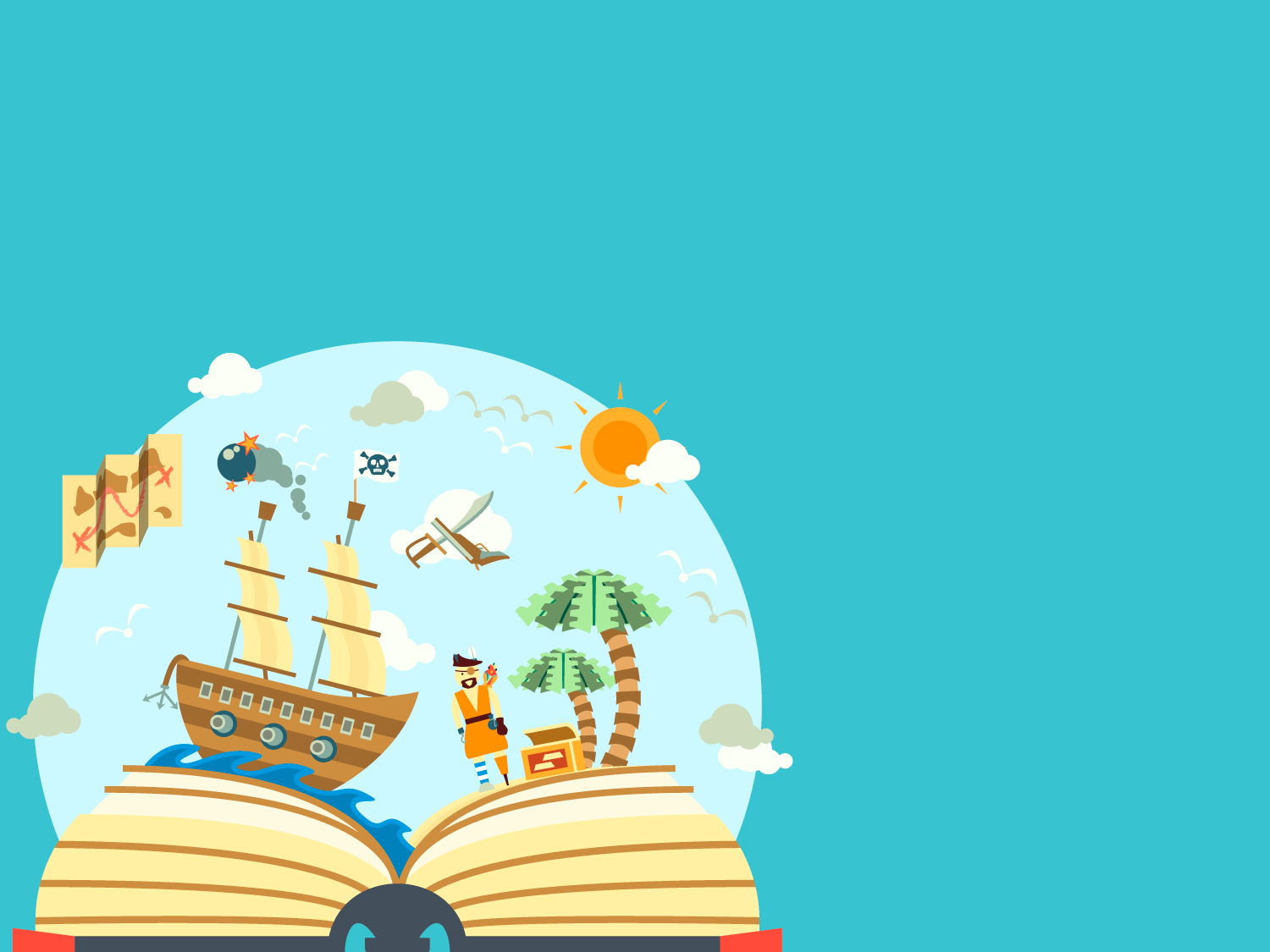 Гра 1 - “ Віршовані задачі “. 
Мета: розвивати  логічне мислення, увагу, пам’ять, творчу уяву;  виховувати інтерес до  навчання,  математики.
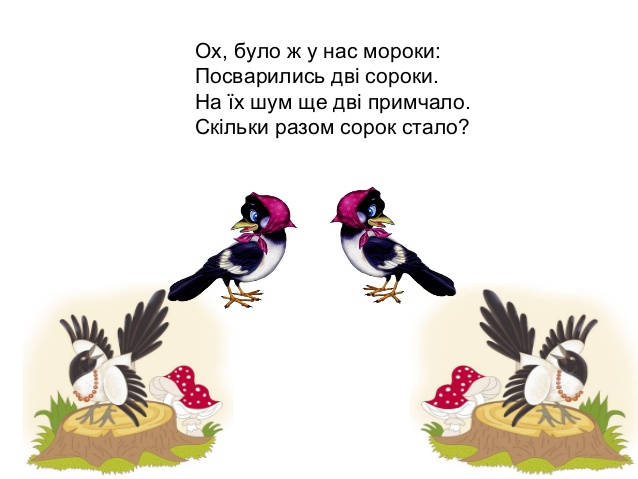 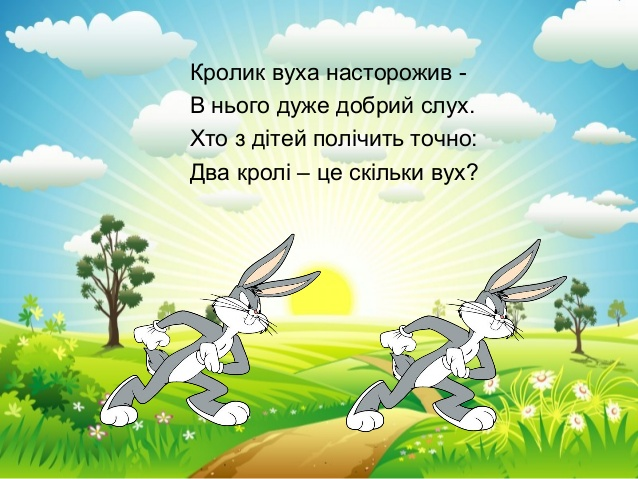 Click to add Title
Click to add Title
Click to add Title
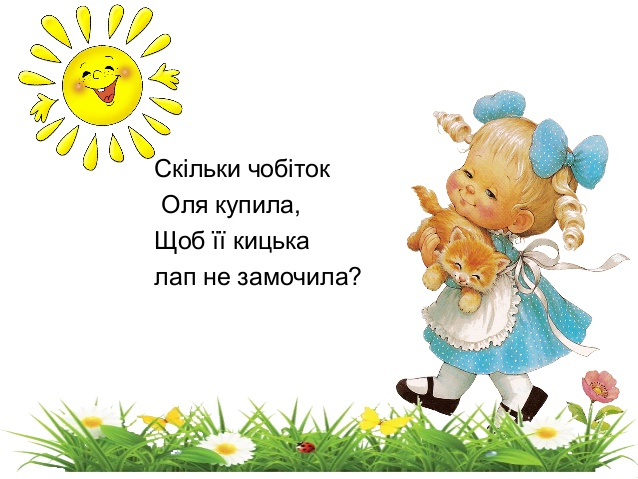 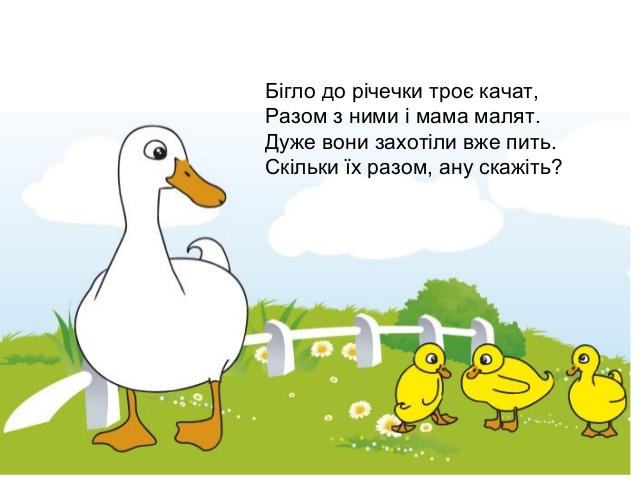 Click to add Title
Click to add Title
Click to add Title
Click to add Title
Slide title
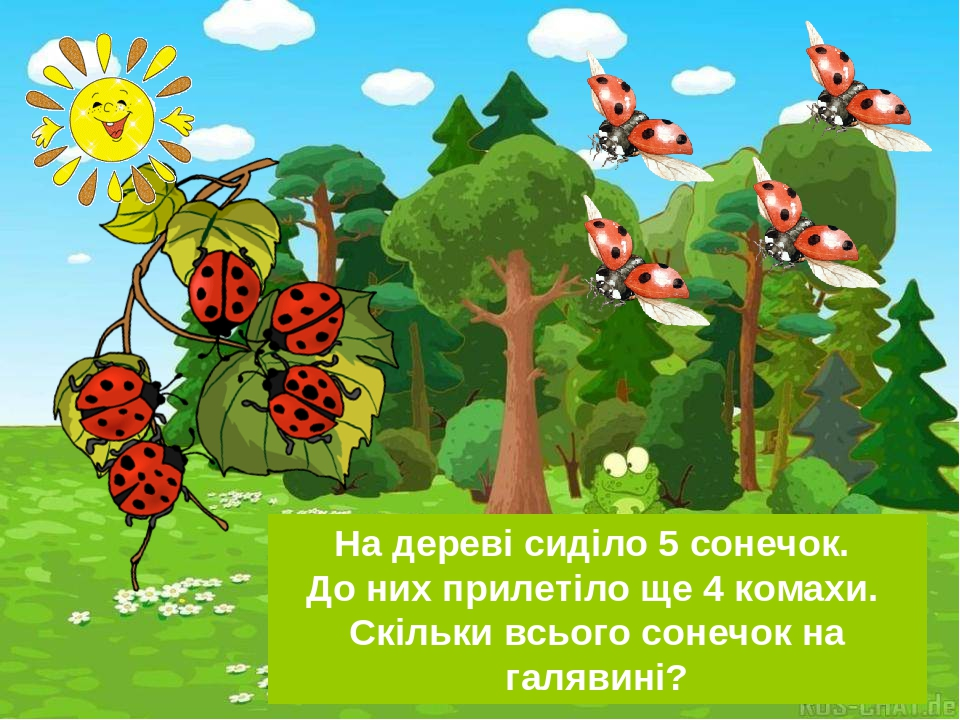 Click to add Title
Click to add Title
Click to add Title
Click to add Title
Slide title
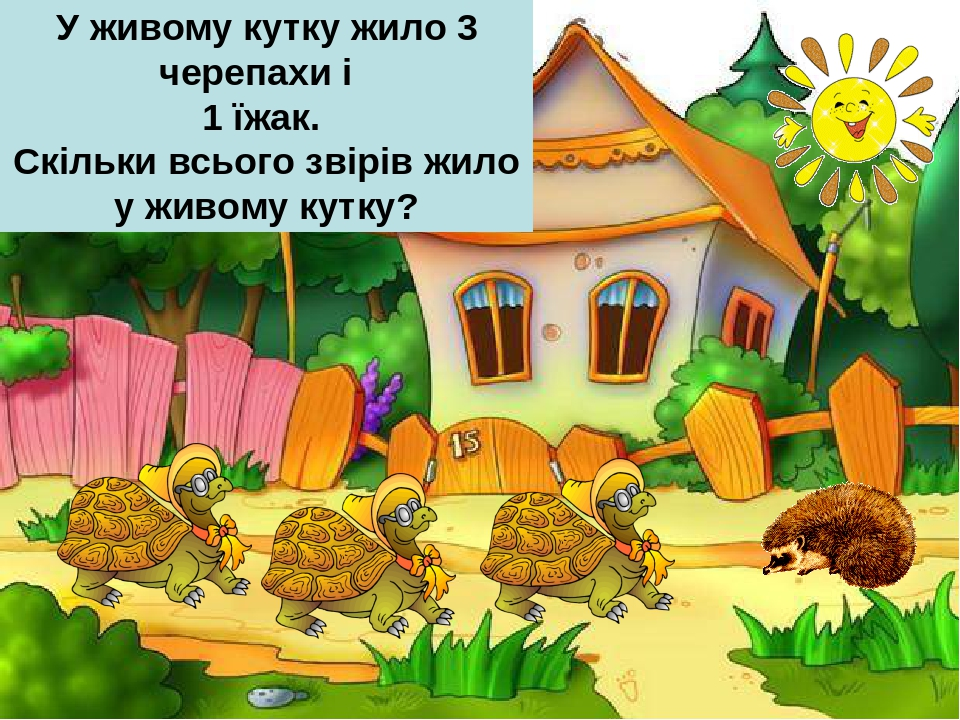 Click to add Title
Click to add Title
Click to add Title
Click to add Title
Slide title
Гра 2   « Математичний віночок»
Мета:вміти виконувати дії з числами, визначати сусідів чисел, розвивати дрібну моторику рук.

                                   Хід гри:
                   За допомогою прищепок 


                    назвіть сусіда числа ………….............. 
                    яка цифра менша ……………............... 
                    яка цифра більша………… ………………
                    визнач пропущені цифри………………
Каліграфічна хвилинка – 3.
Пригадаємо, як ми зошити відкриваємо:
Зошит свій я відкриваю:
Навскоси його кладу.
Ручку я отак тримаю,
Сяду  рівно, не зігнусь,
Буду я писати вправно
До роботи я берусь.
–  Разом з Лисичкою запишемо каліграфічну хвилинку:            
 числовий ряд 0-10.
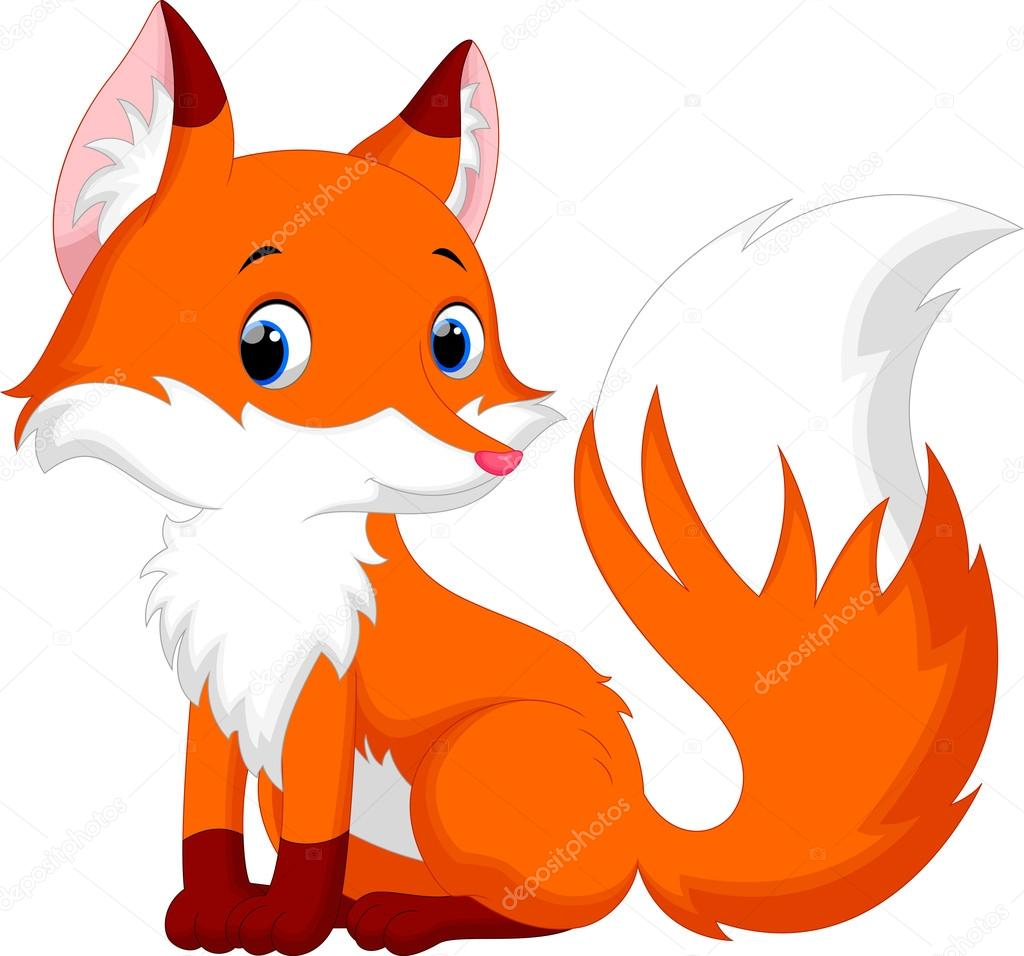 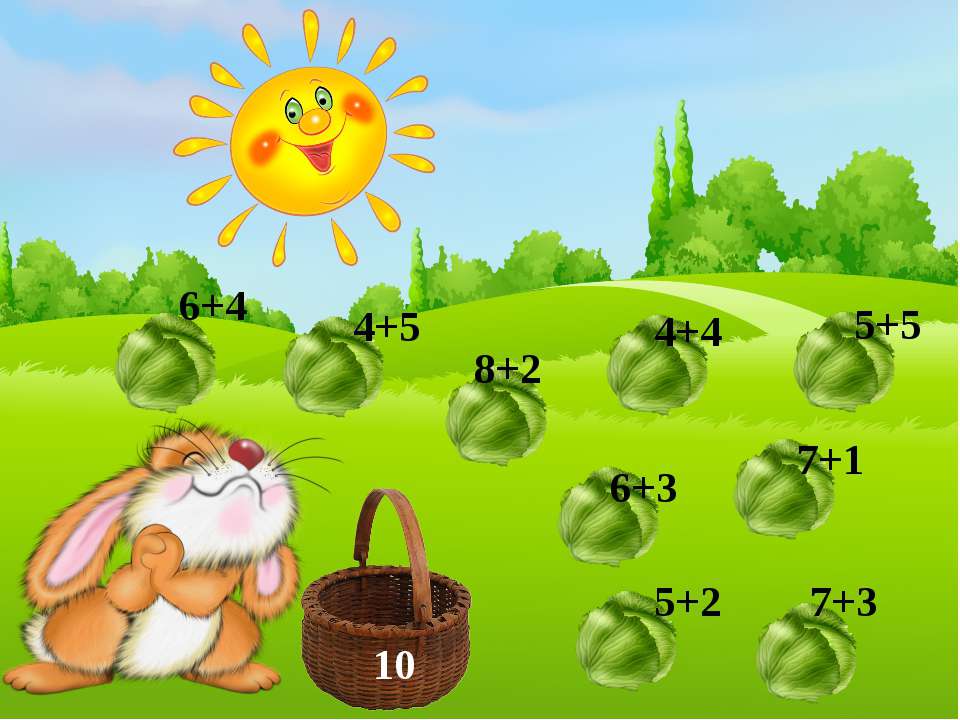 Гра 4 «Зайчикова математика». Допоможи зайчику «зібрати» капусту в кошик з числом 10.
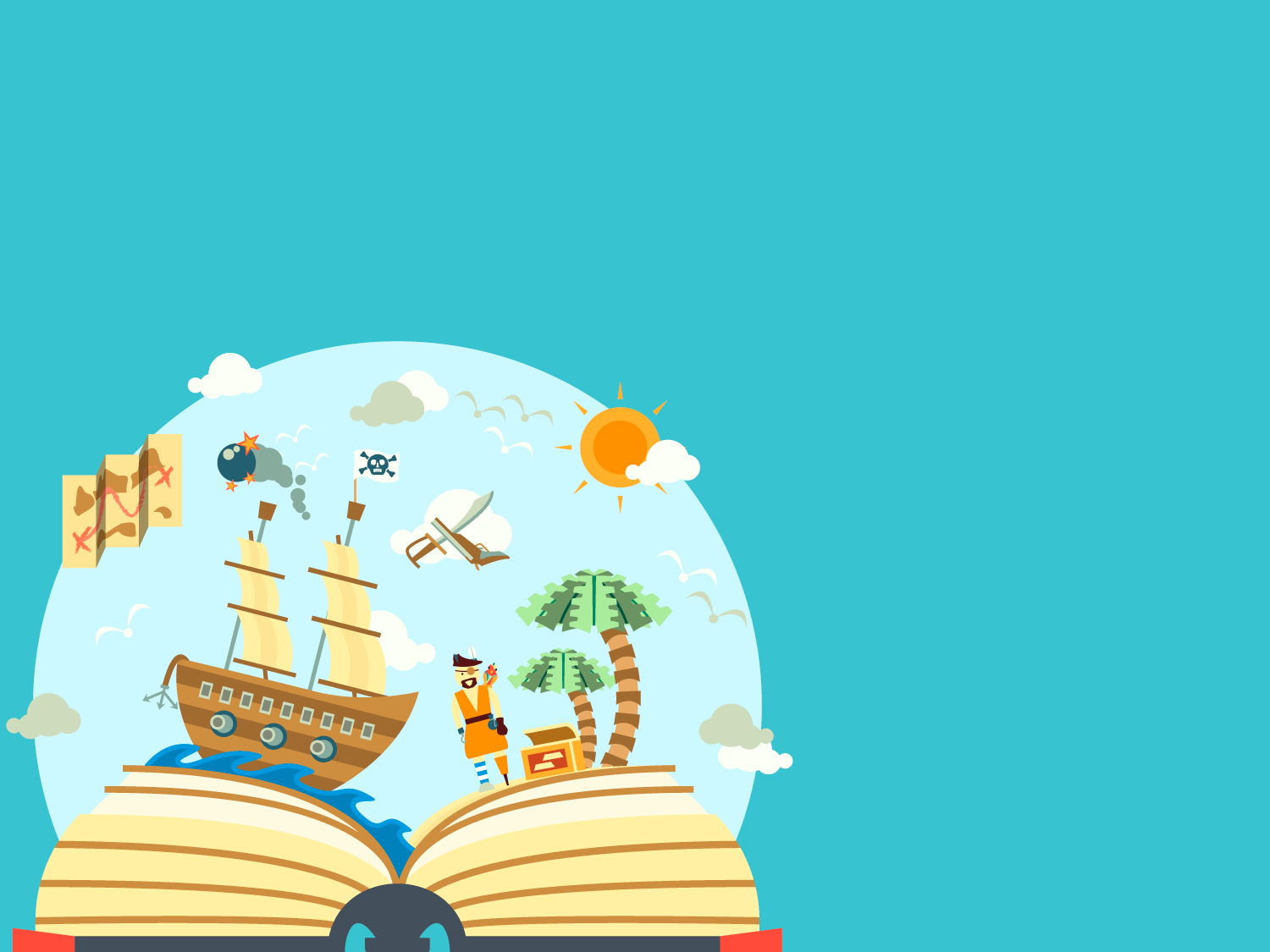 Мовні ігри
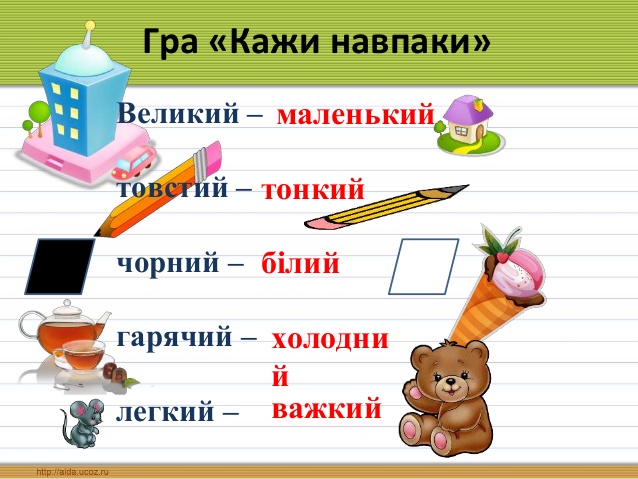 Мовленнєва гра  -  “ Хто? Що?”
Мета. Узагальнити знання дітей про слова – назви істот та неістот.




Ігрова дія. Зараз ми потренуємо ваші долоньки.


Правила гри: вихователь називає слова – назви істот та неістот, учні мають плескати в долоні один раз, на ті слова, які відповідають на питання (хто?), та два рази на питання (що?).
Мовленнєва гра - “Білочка”
Мета. Формувати у дітей уміння об’єднувати                                                                                                      склади у слова.

Обладнання: малюнок із зображенням білочки, зображення грибів з написаними на них складами.

Ігрова дія. Допоможіть білочці зібрати грибочки та прочитати, що на них написано.

Правила гри: білочка стрибає з одного грибочка на інший, а діти в цей час читають склади і утворюють з них слова.

Пра     го    а  ця   ду   лінь   ну    є,   мар    є.

  1   3    6   2    4     7   9     5     8     10
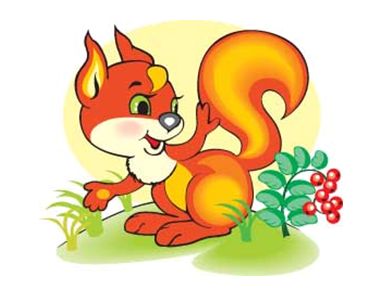 Назвати одним словом: Карась, щука, сом - … ( риба). Ластівка, соловей, синиця - … ( птахи). Липа, дуб, сосна - … ( дерева).
Хто як пересувається? Білка - … стрибає. Кінь - … бігає. Риба - … плаває. Метелик - … літає. Рак - … повзає.
Порівняти ознаки предметів. Сніг м’який, а лід - … твердий. Яблуко – солодке, а а лимон - … кислий. Помідор – червоний, а огірок - … зелений.
Мовленнєва гра - «ПРАВДА ЧИ НІ»
Мета: формувати в учнів уміння сприймати речення як синтаксичну одиницю. 

Обладнання: фішки червоного і зеленого кольорів для кожного учня, малюнок із зображенням Незнайка.

 Хід гри: Вихователь зачитує речення. Якщо воно правдиве, учні піднімають зелену картку, якщо хибне - червону. Один з учнів пояснює Незнайкові, яка у реченні помилка.

 Приклади речень: 
Узимку кури відлітають у теплі краї.
 Подорожник це корисна лікарська рослина. 
На нашій яблуні виросло багато смачних шишок. 
 У сосновому лісі ми збирали моркву.
 Сова вдень спить, а вночі шукає собі їжу.
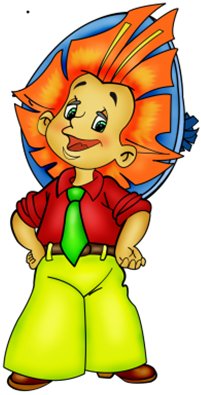 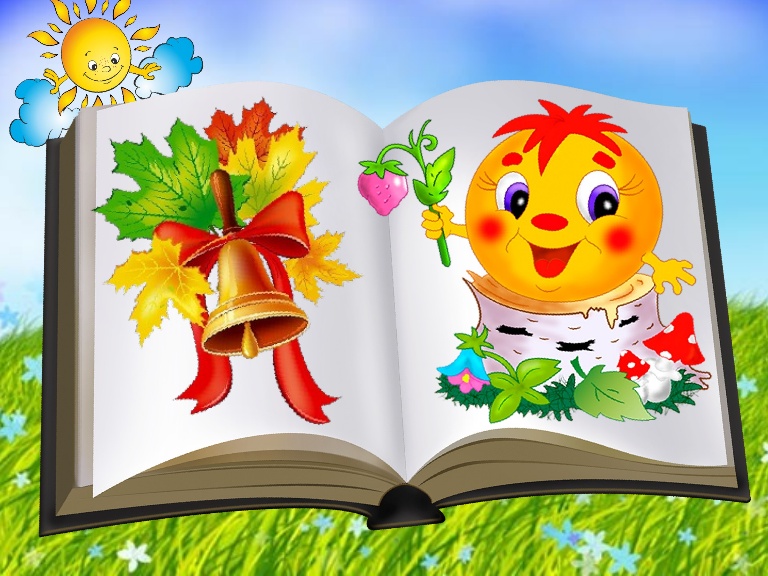 Дякую за урок! Ви молодці!